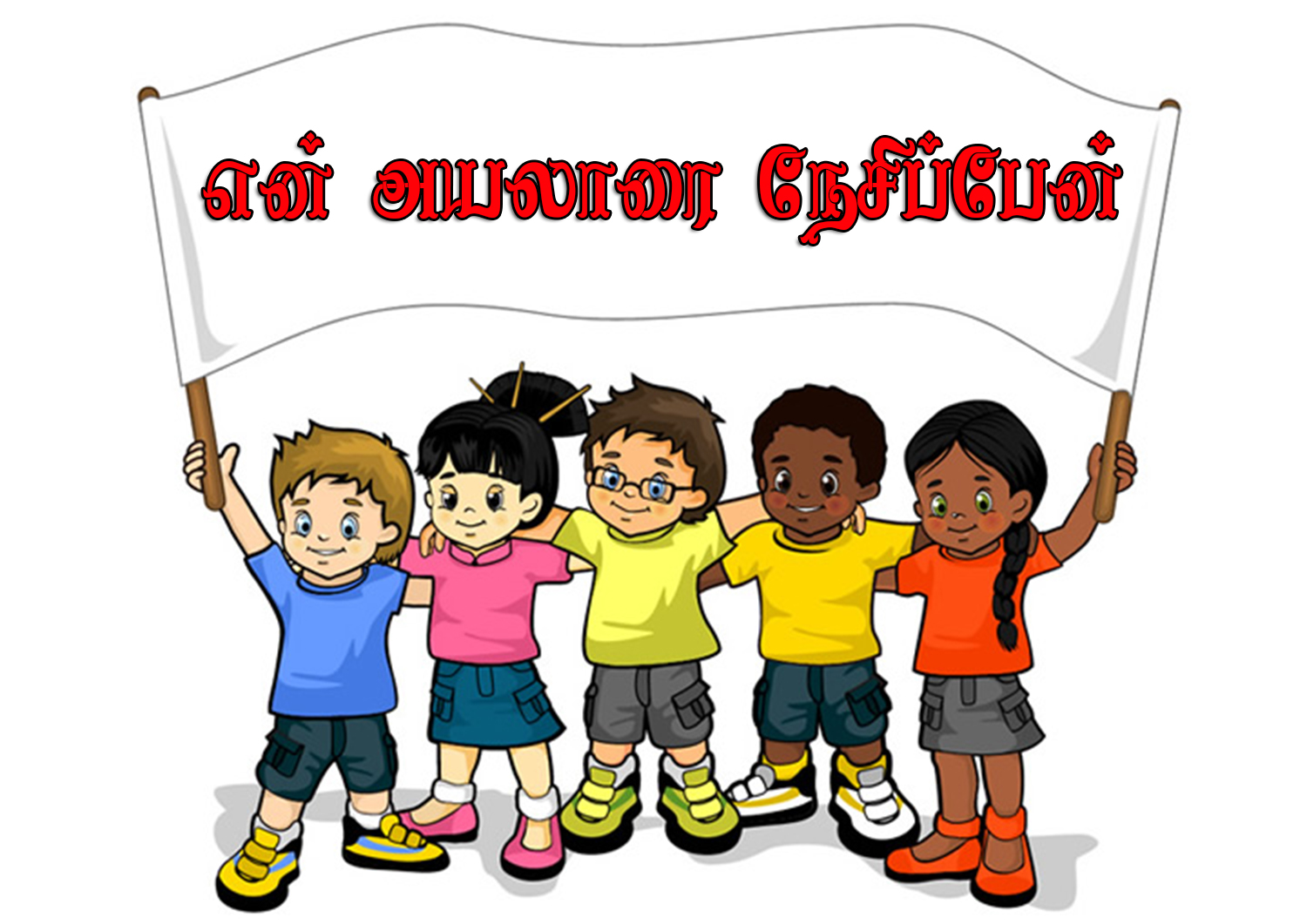 Welcome to Children’s Rally
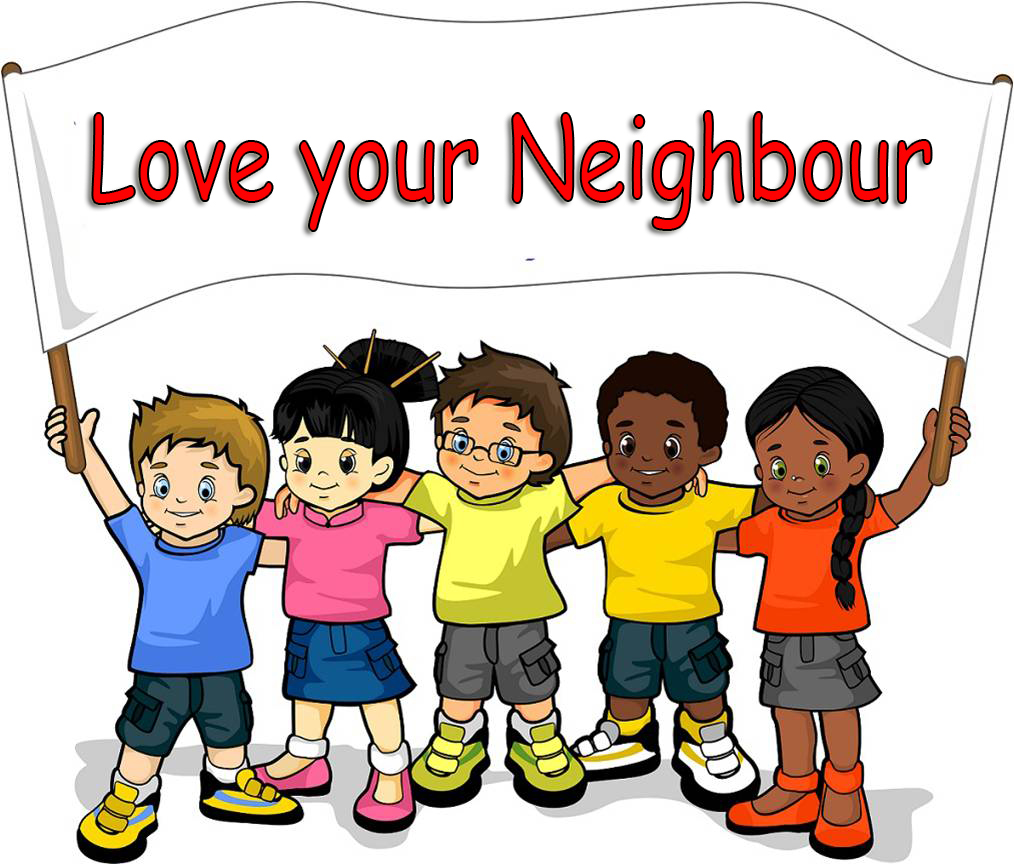 GAMES
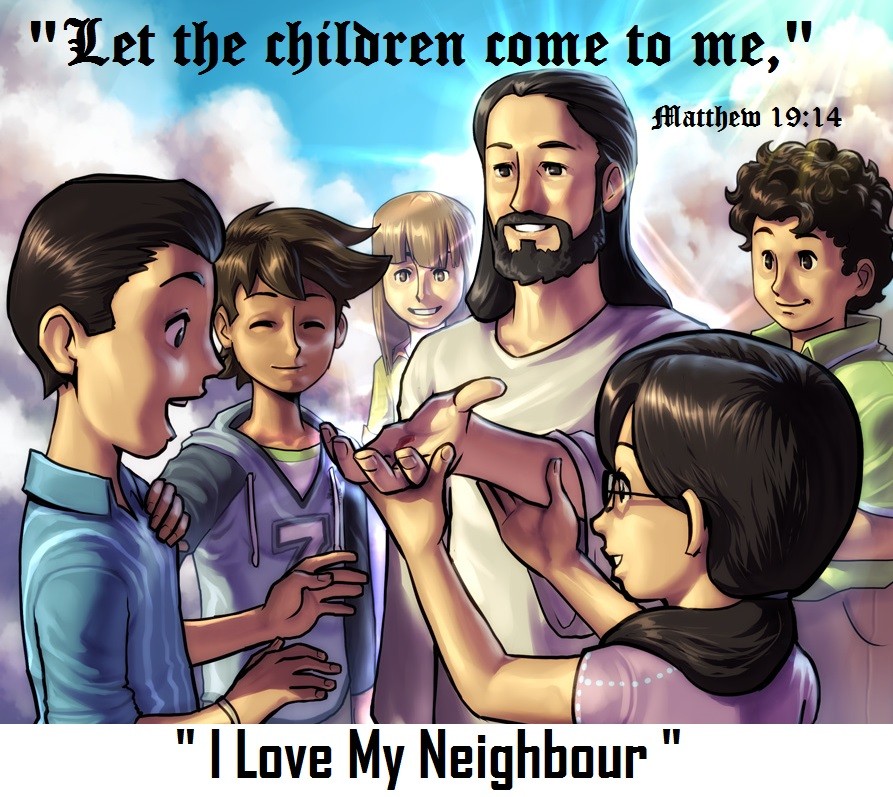 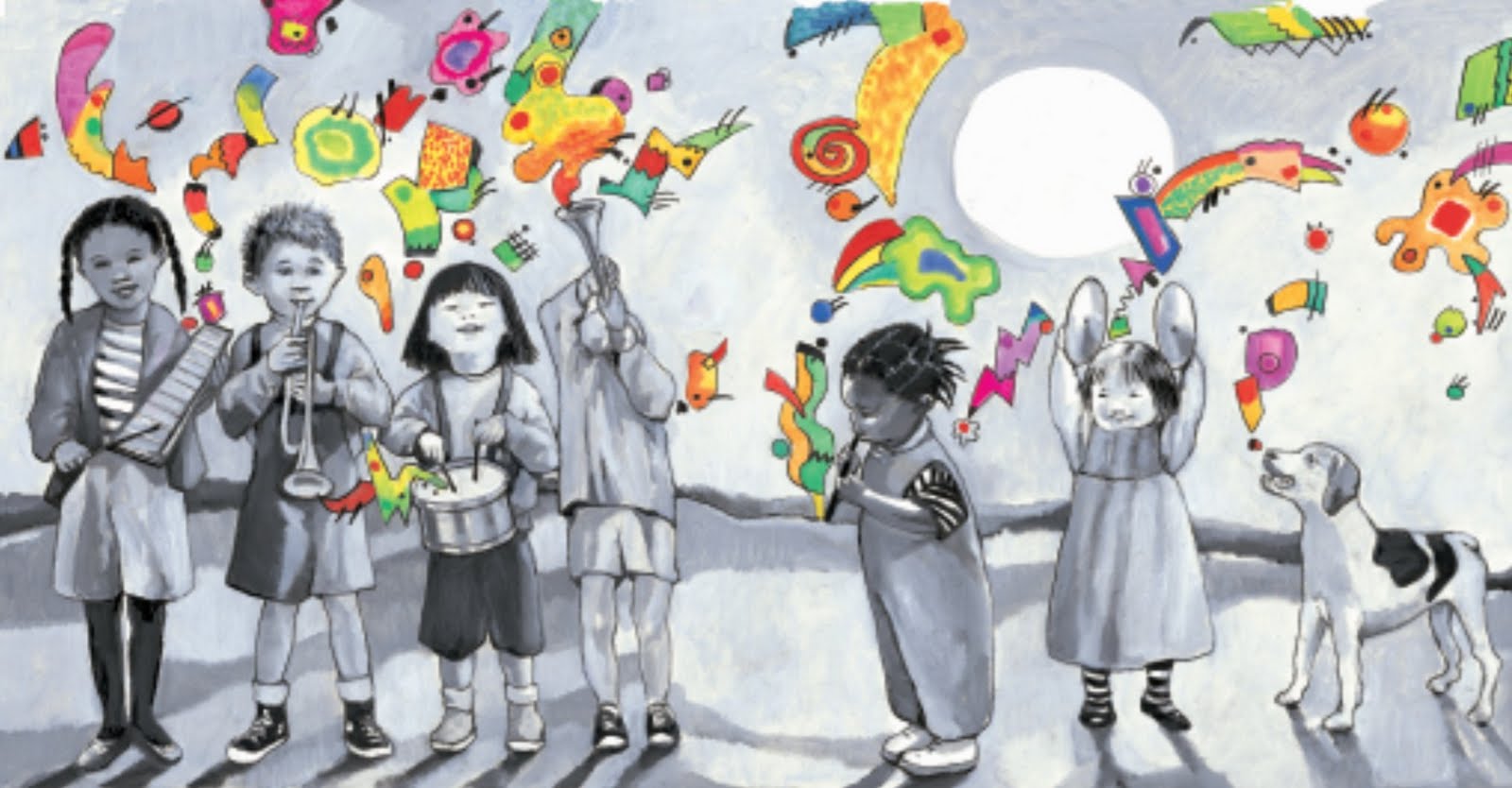 CLASS  SECTION
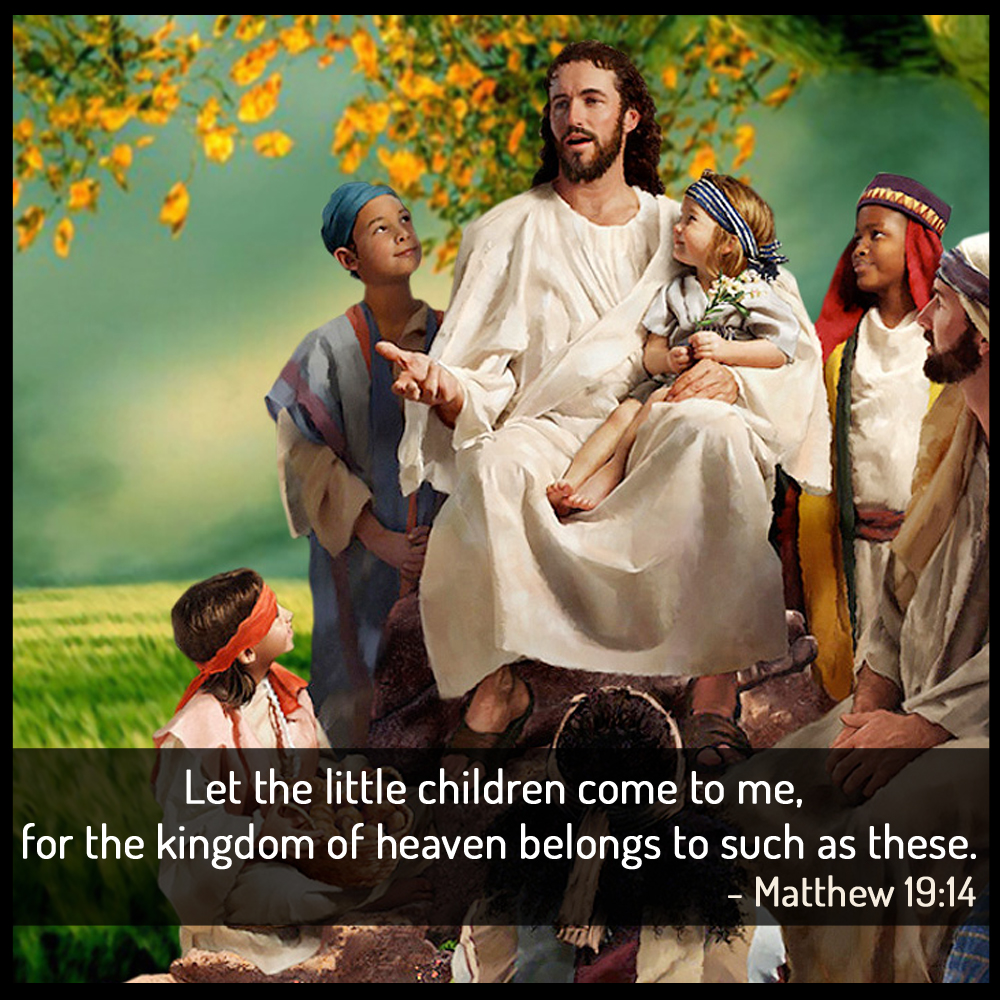 SKIT
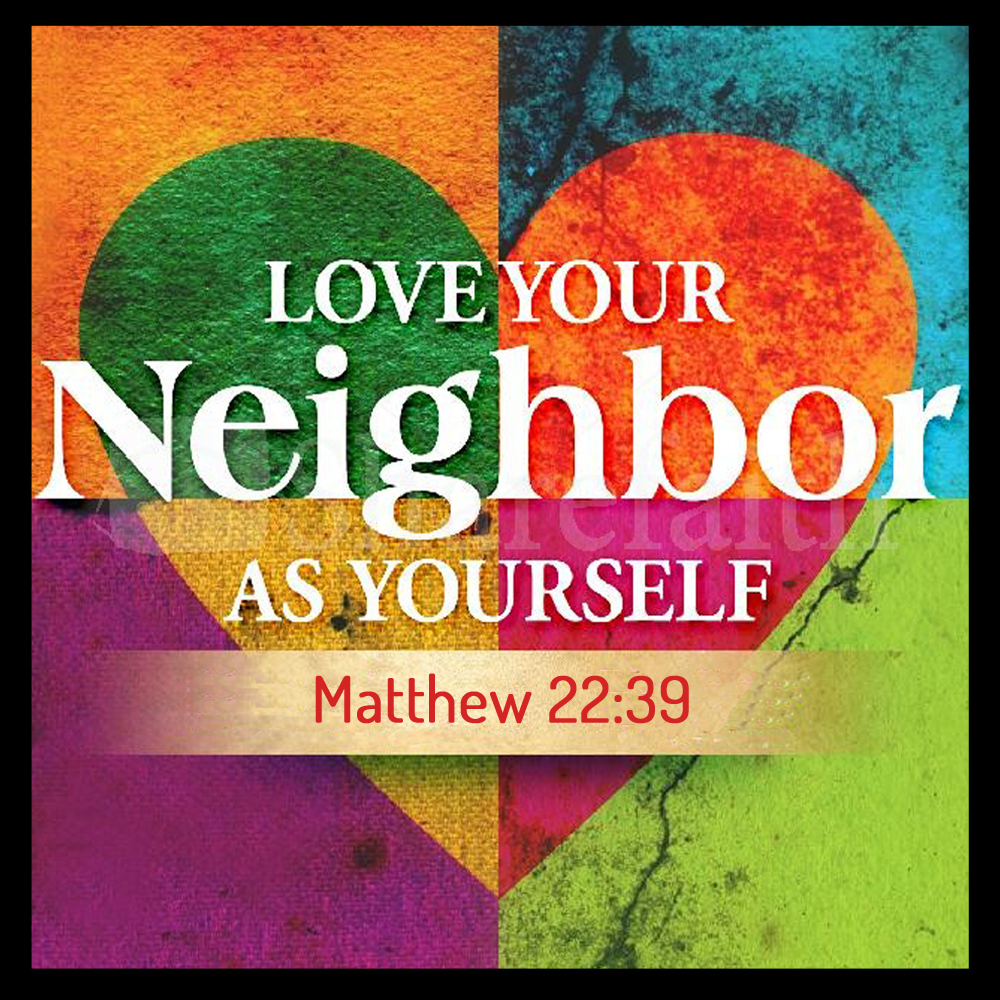 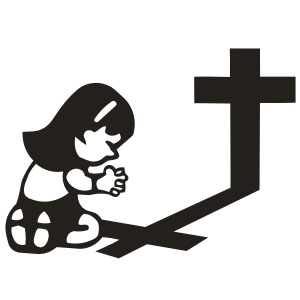 fly; NkNy ele;jhh;;;
fly; NkNy ele;jhh; 
vq;fs; Hero Hero
f\;lk;dh clNd tUthh; 
mtNu Hero - 2
fhirg; ghh;j;J glpg;igg; ghh;j;J
gjtpiag; ghh;j;J moifg; ghh;j;J
tukhl;lhh; Jesus vd; Hero - 2
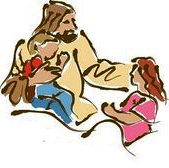 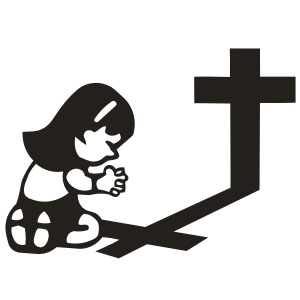 fly; NkNy ele;jhh;;;
cyfk; fullM vy;yhUf;Fk; 
mtNu Hero
ml cdf;Fk; vdf;Fk; 
Jesus jhNd Super Hero - 2
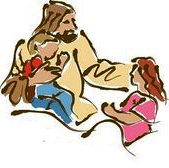 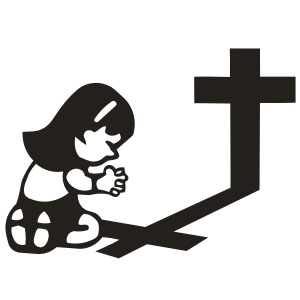 fly; NkNy ele;jhh;;;
rhj;jhid n[apj;jhh; 
vq;fs; Hero Hero
vd; tho;tpy; vg;NghJNk 
mtNu Hero - 2
fhirg; ghh;j;J glpg;igg; ghh;j;J
gjtpiag; ghh;j;J moifg; ghh;j;J
tukhl;lhh; Jesus vd; Hero - 2
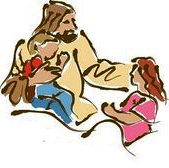 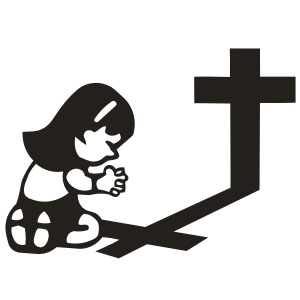 fly; NkNy ele;jhh;;;
cyfk; fullM vy;yhUf;Fk; 
mtNu Hero
ml cdf;Fk; vdf;Fk; 
Jesus jhNd Super Hero - 2
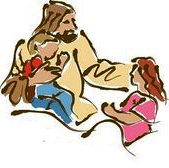 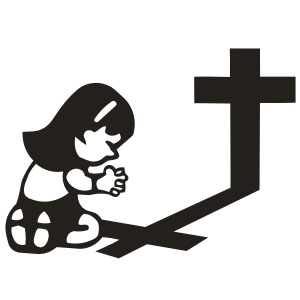 Jesus is the winner man
It is such fun to see,
such fun to see, Satan lose
Jesus is the winner man 
The winner man, the winner man 
Jesus is the winner man 
The winner man all the time.
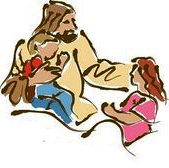 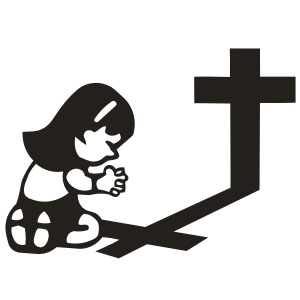 Jesus is the winner man
Winner man        (7)
Winner man        (5)
 all the time
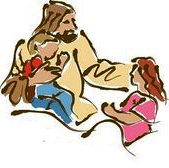 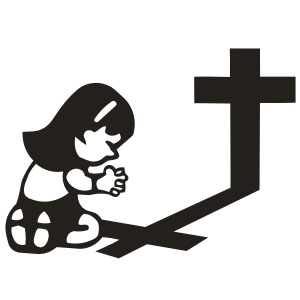 Jesus is the winner man
Satan is the Loser being 
The Loser being , the Loser being  
Satan is the Loser being 
The Loser being all the time
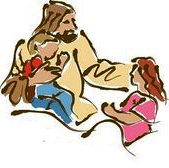 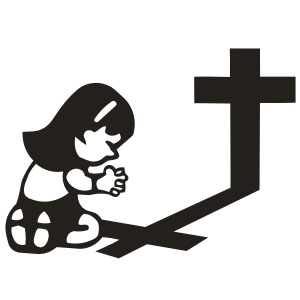 Jesus is the winner man
Loser being        (7)
Loser being        (5)
All the time
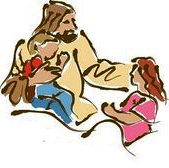 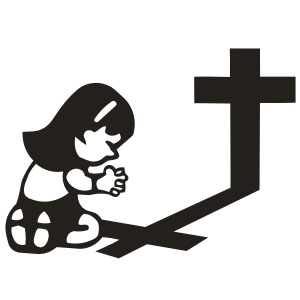 Jesus is the winner man
Are you on the winning side 
The winning side, the winning side 
Are you on the winning side 
The winning side all the time.
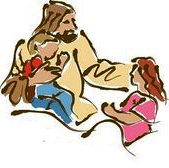 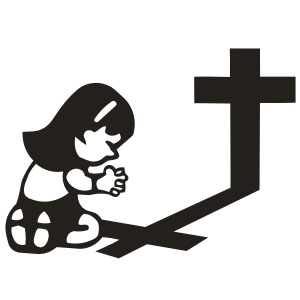 Jesus is the winner man
winning side       (7)
winning side       (5) 
All the time
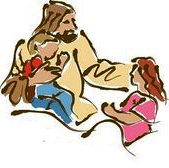 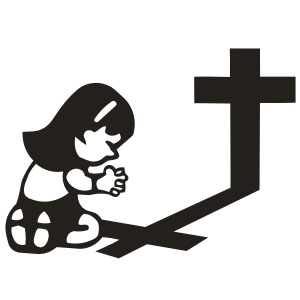 Bayete Bayete Inkosi
Bayete Bayete Inkosi
Bayete King of kings
Bayete Bayete Inkosi
Bayete Inkosi is King, King of…….
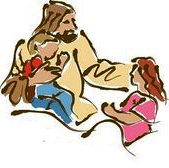 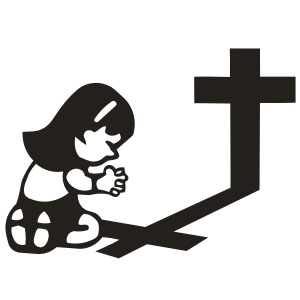 Bayete Bayete Inkosi
Who, who can match Your greatness
Who, who can know Your power
Who, who can search Your richness
Who can deny You are crowned
Lord of….
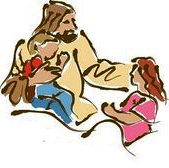 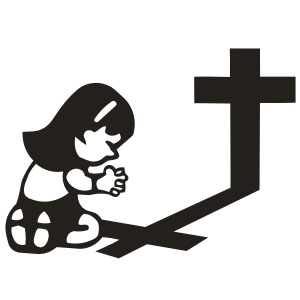 Bayete Bayete Inkosi
You are crowned King of india
You are crowned Lord of all
You are crowned King of Chennai
Who can deny You are crowned
Lord of….
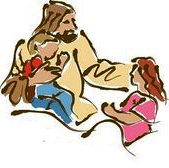 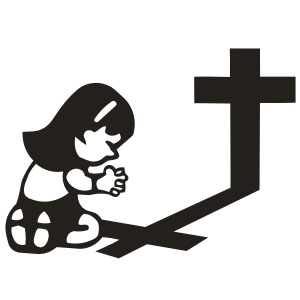 Nrw;wpypUe;J Jhf;fpdhh;
Nrw;wpypUe;J Jhf;fpdhh;
fd;kiy Nky; epWj;jpdhh;    2
ghtkhd tho;it
khw;wp je;jhNu
Jd;gkhd tho;tpy;
,d;gk; je;jhNu
mth; ve;jd; fd;kiy….
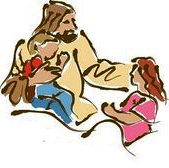